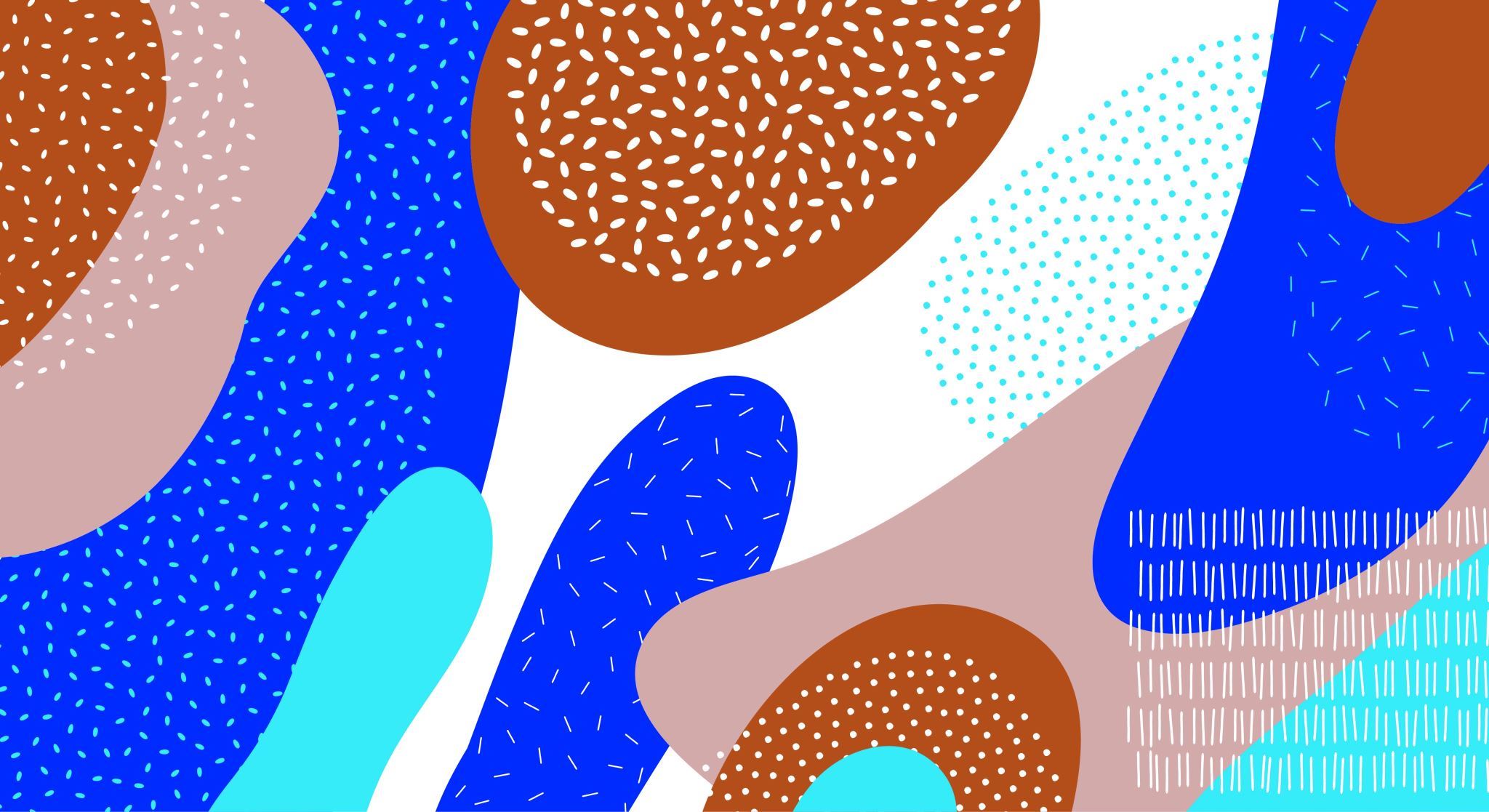 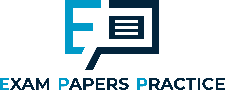 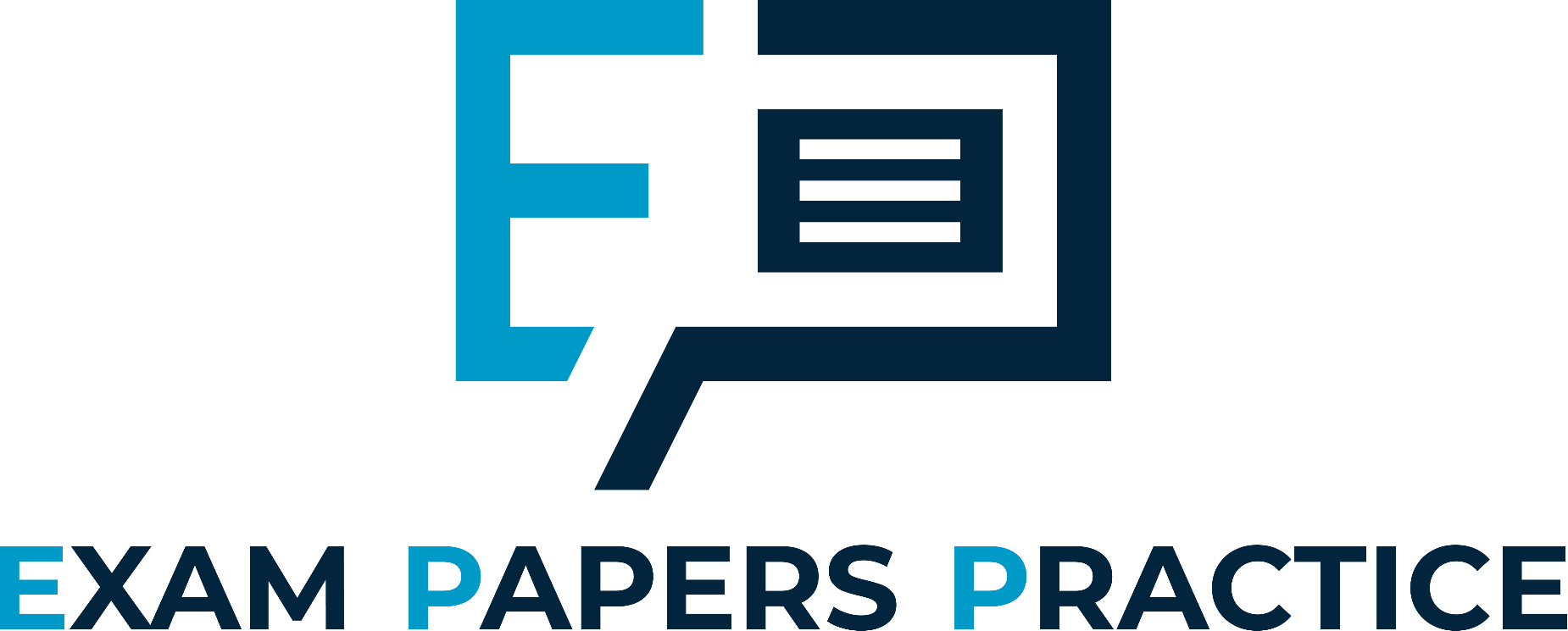 2.2.2 Competing on price2.2 Firms, consumers and elasticities of demand
For more help, please visit www.exampaperspractice.co.uk
© 2025 Exams Papers Practice. All Rights Reserved
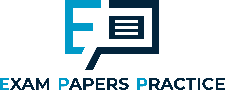 Recall Task
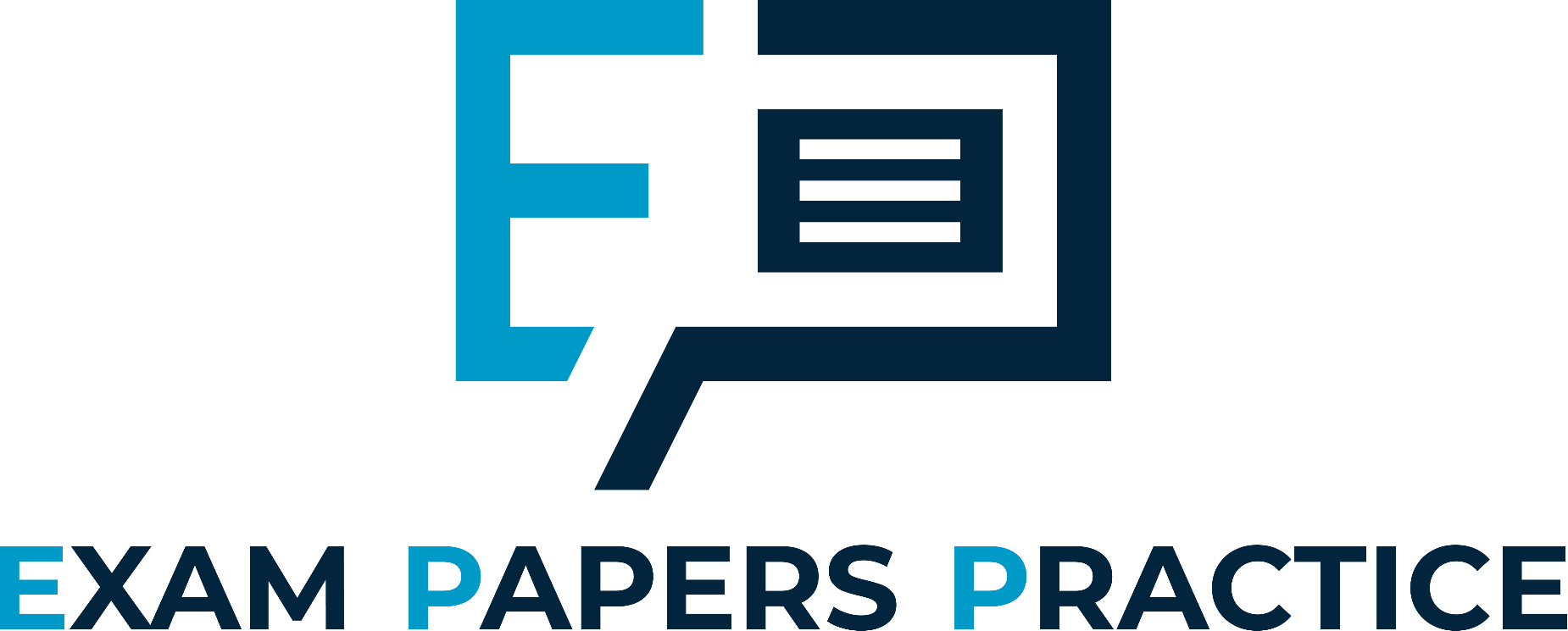 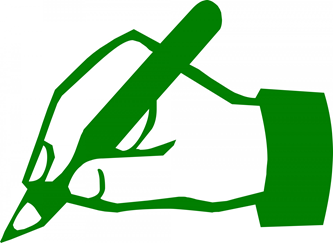 Explain what is meant by PED?

Price inelasticity is…

Price elasticity is…

What is the importance of understanding PED for firms? 

Challenge: The price of milk increases from £1.50 to £2.25. At the same time the quantity of milk demanded decreases from 250 to 190. Calculate new price elasticity of demand.
For more help, please visit www.exampaperspractice.co.uk
© 2025 Exams Papers Practice. All Rights Reserved
[Speaker Notes: No hands up policy – lowest ability]
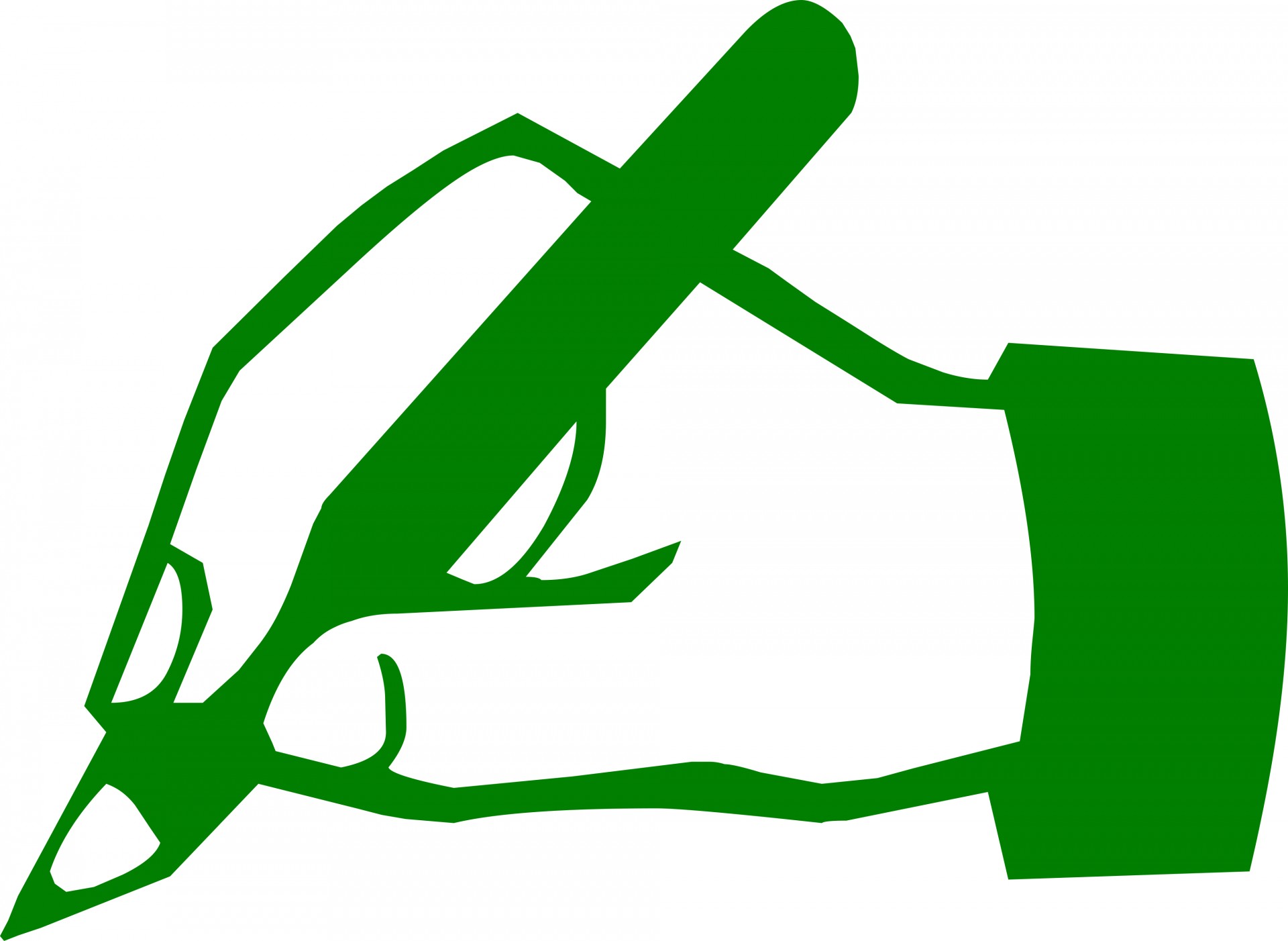 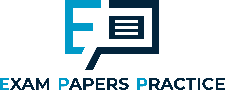 Starter
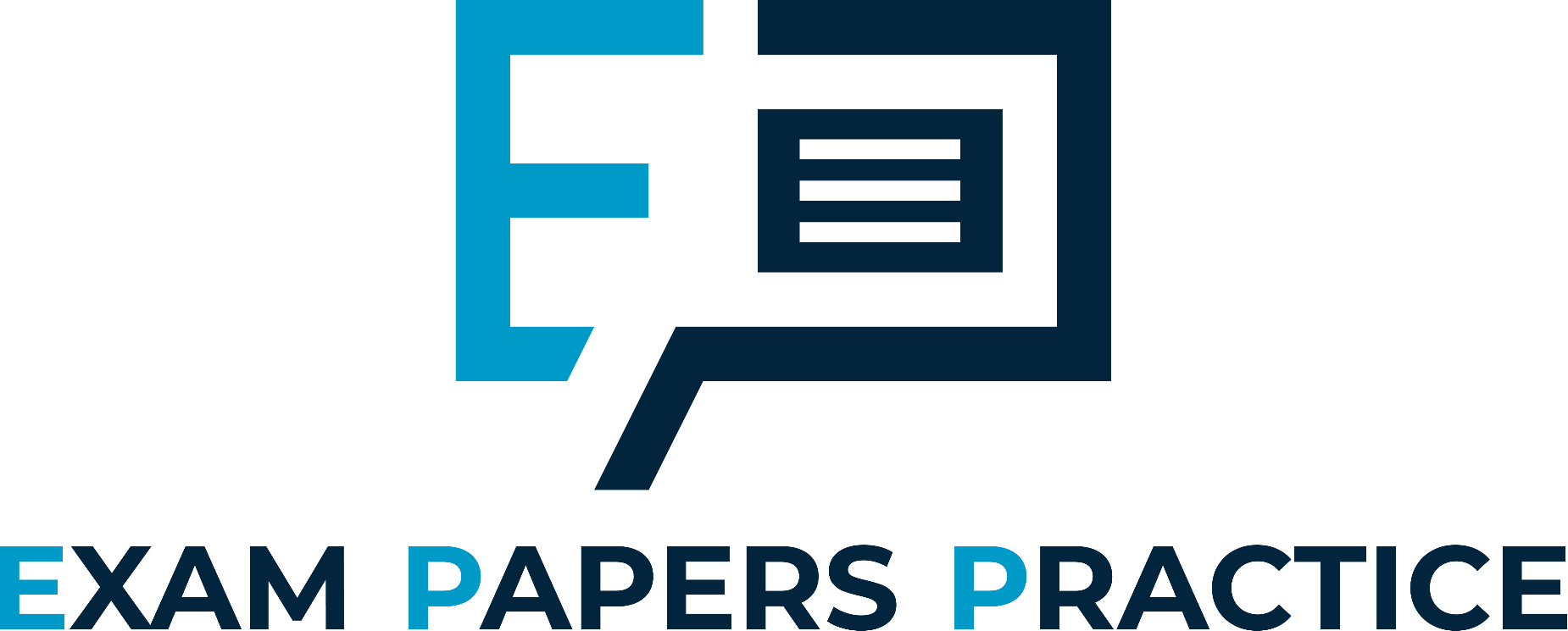 For more help, please visit www.exampaperspractice.co.uk
© 2025 Exams Papers Practice. All Rights Reserved
[Speaker Notes: Superchallenge: for a business like.. – allow them to choose the businesses they wish to focus on. 
Clubcard pricing
Flip the questions for alternatives. 
Higher to lower level questions. 

Green pen – AFL]
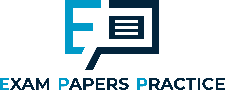 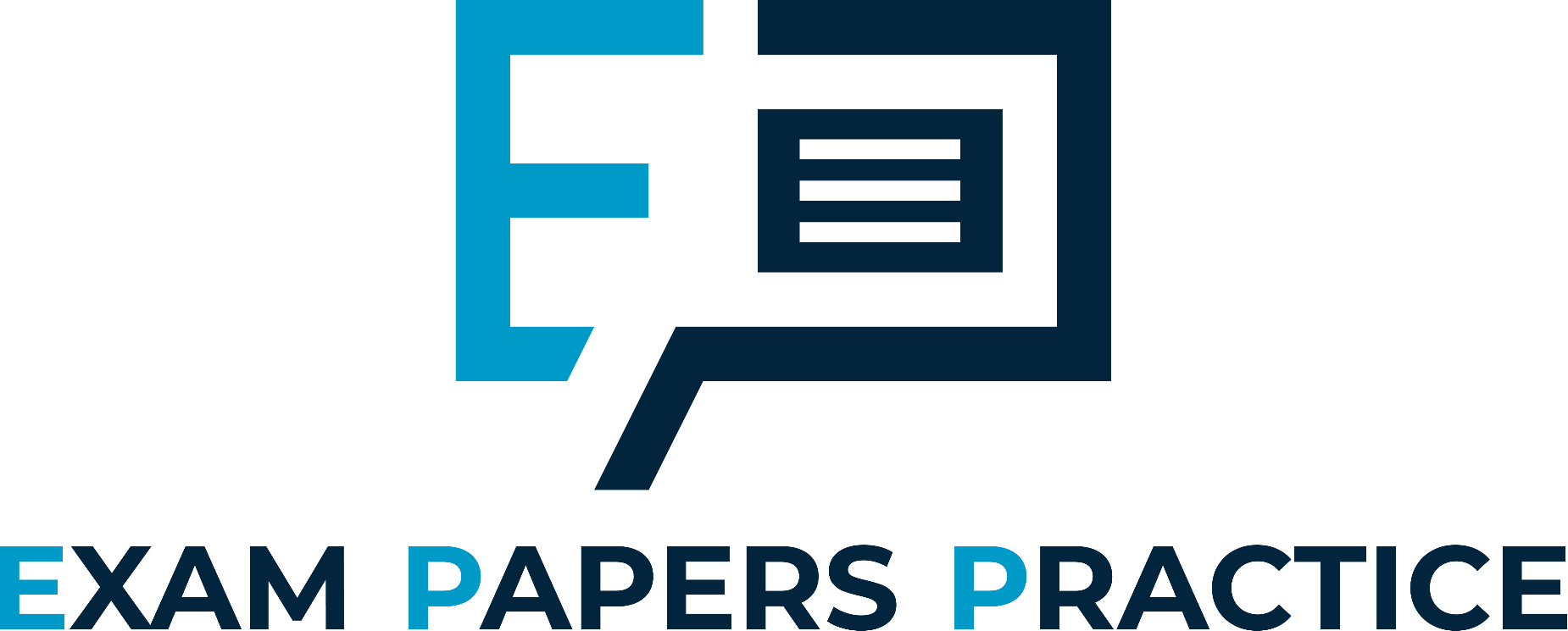 Lesson Objectives
Are you able to identify and explain the different pricing strategies?

Can you analyse the different factors impacting a pricing strategy?

Can you evaluate the pros and cons of pricing strategies?
For more help, please visit www.exampaperspractice.co.uk
© 2025 Exams Papers Practice. All Rights Reserved
[Speaker Notes: Bloom’s Taxonomy]
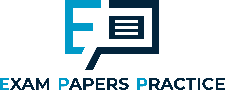 Price is the amount of money that the customer has to pay to receive the good or service.
Firms use different pricing strategies to price their products, taking into account a number of factors such as market research, competitors’ prices and the state of the economy
Pricing strategies include:
Cost plus
Price skimming
Penetration
Predatory
Competitive
Psychological
Competing on price
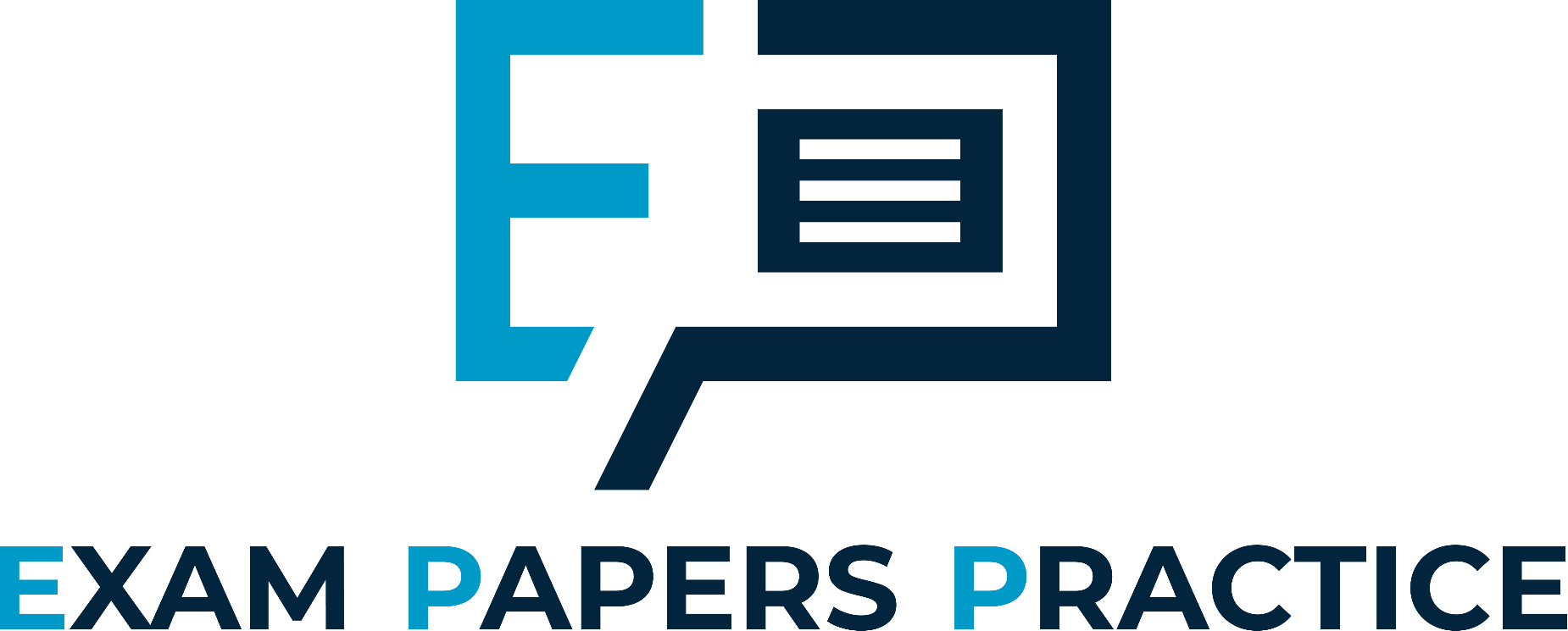 For more help, please visit www.exampaperspractice.co.uk
© 2025 Exams Papers Practice. All Rights Reserved
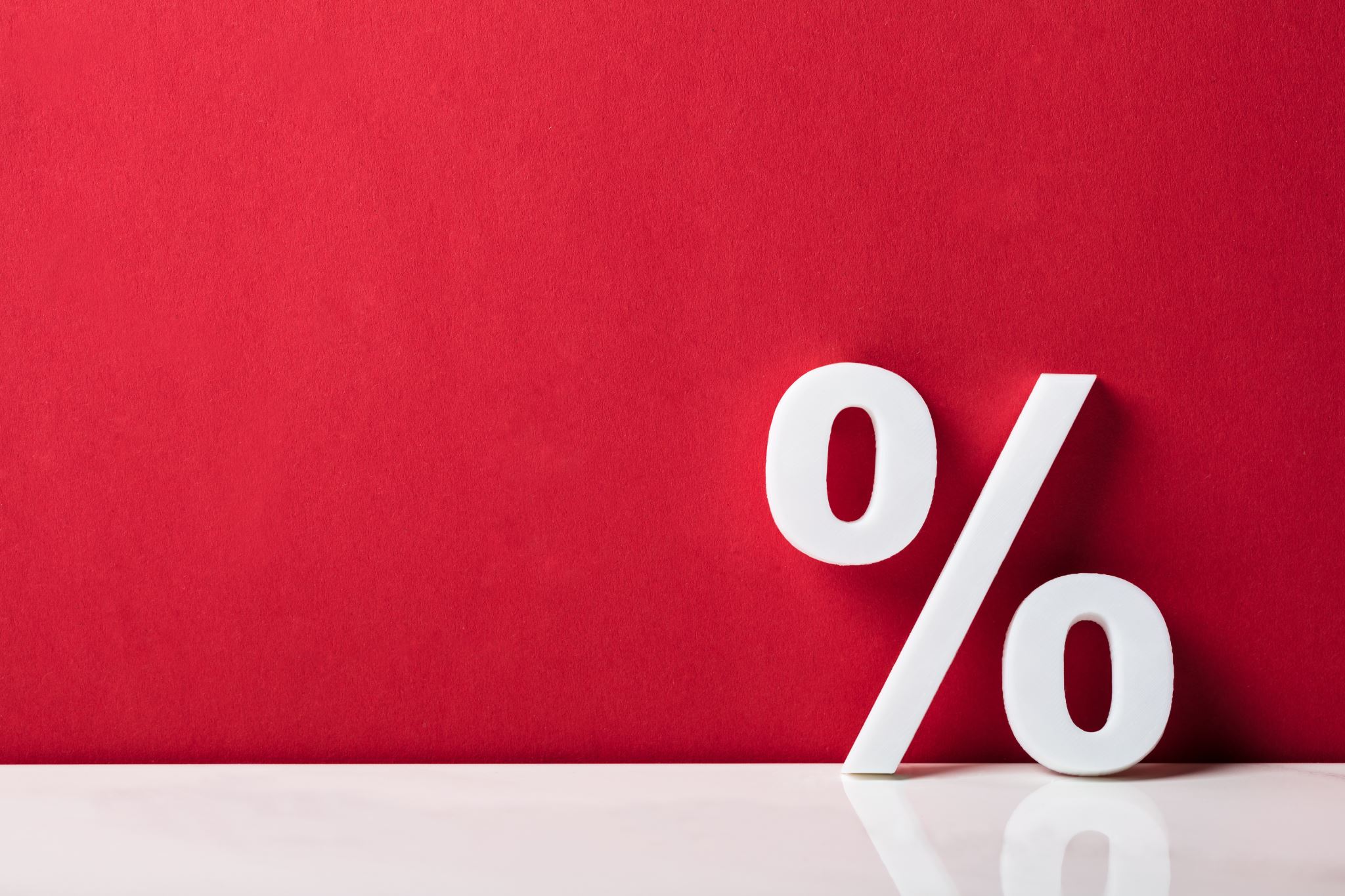 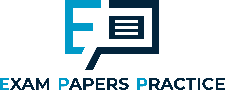 Cost plus
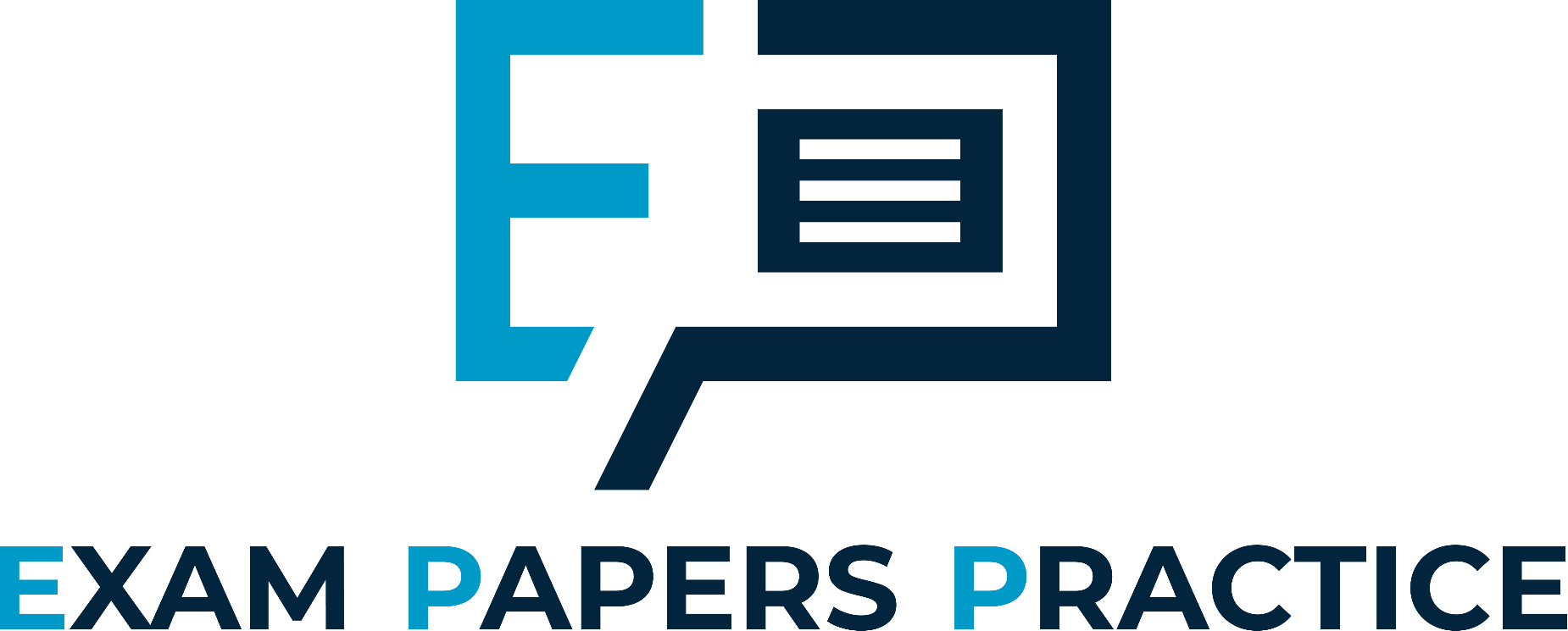 Cost plus is when a percentage mark up is added to the cost of producing a good or service to calculate the selling price
Variable cost per unit + a proportion of total cost (total cost per unit) x a percentage mark-up
The percentage mark up is how much the business wants to achieve as profit 
Example:
VC per unit = £5.00
TC per unit  = £10.00
Mark–up = 25%
Selling price = (£5.00 + £10.00) x 1.25 = £18.75
For more help, please visit www.exampaperspractice.co.uk
© 2025 Exams Papers Practice. All Rights Reserved
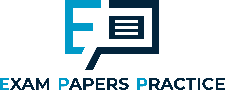 Student Activity
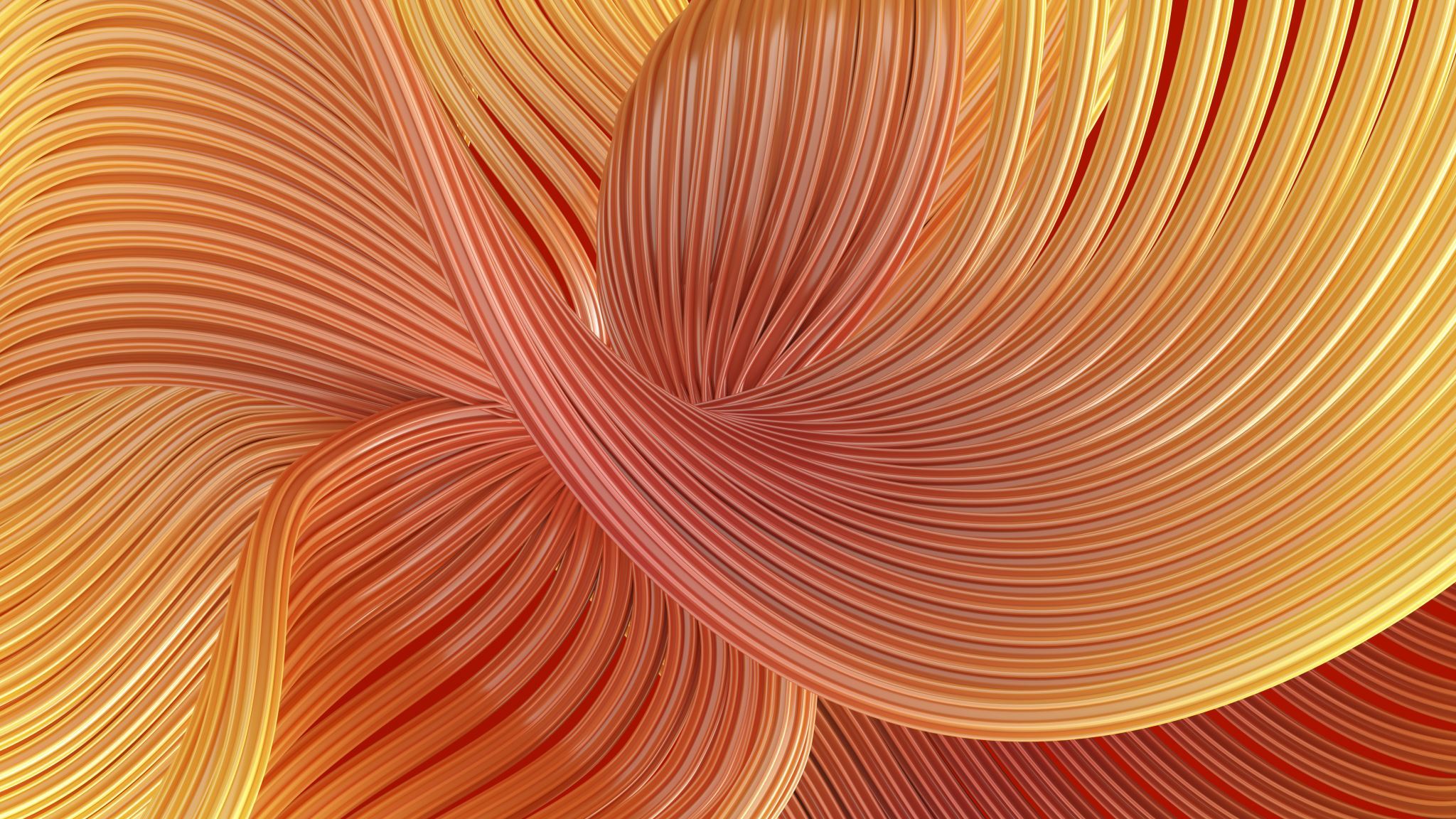 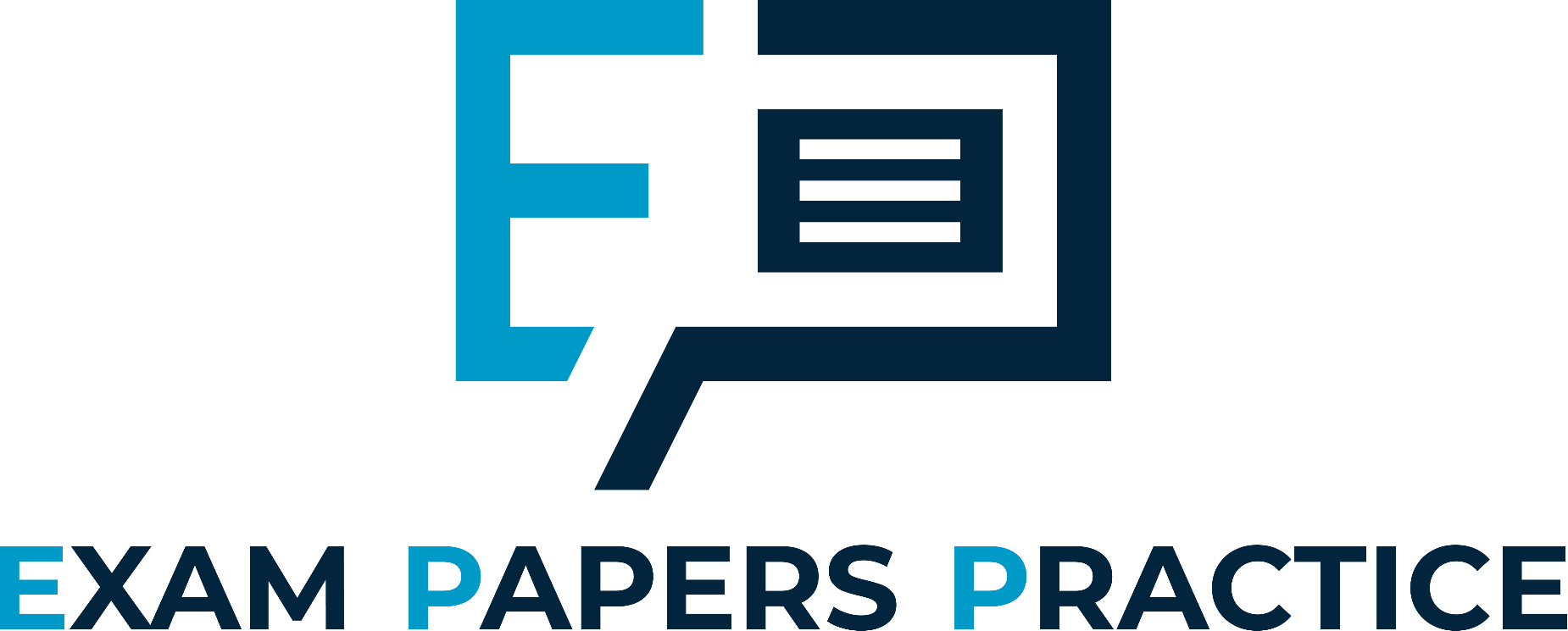 For more help, please visit www.exampaperspractice.co.uk
© 2025 Exams Papers Practice. All Rights Reserved
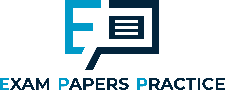 Price skimming
Price skimming involves setting a high initial price for a new product in order to recoup costs

When a firm releases a new product it often charges a high price targeting a segment of the market known as ‘early adopters’
These are customers who must have the product as soon as it is launched and are prepared to pay high prices to get it

Firms often base their initial promotional campaign around this idea, trying to create a ‘must have’ mentality amongst their target market

Once this market has been ‘skimmed off’ the company will lower price
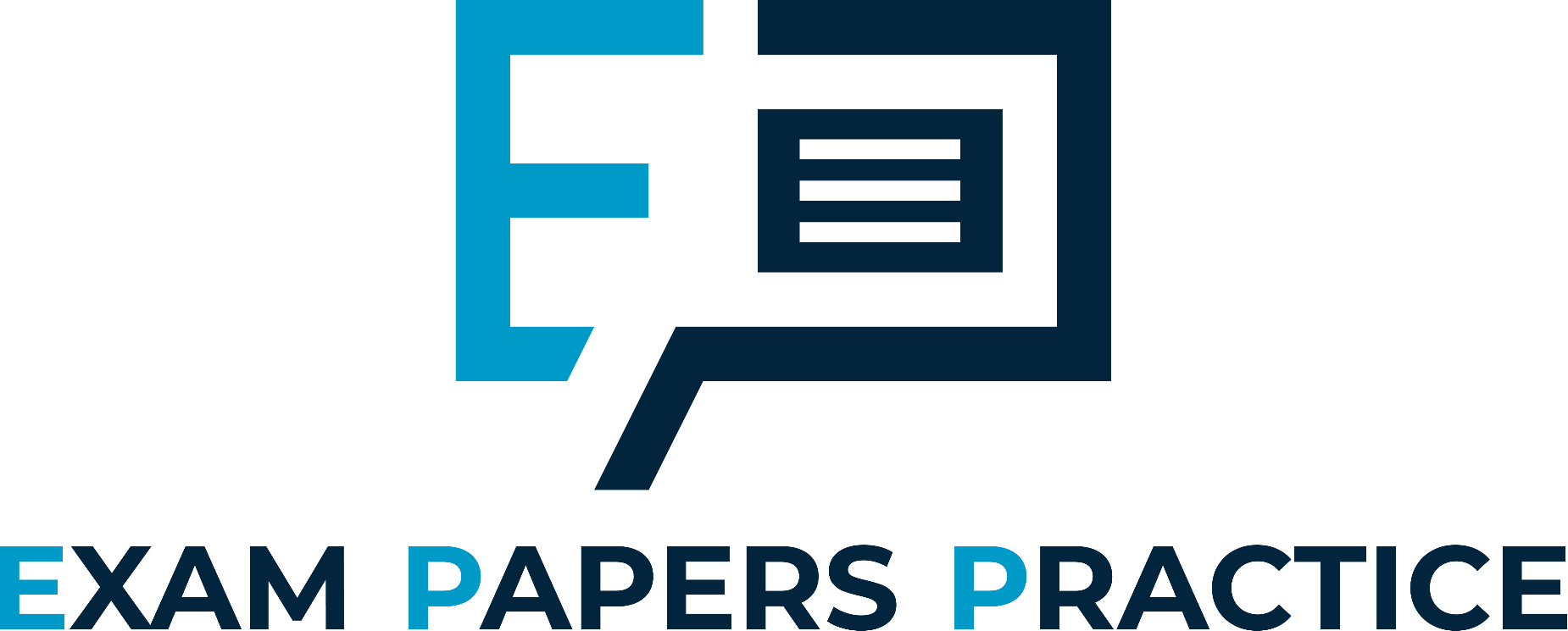 For more help, please visit www.exampaperspractice.co.uk
© 2025 Exams Papers Practice. All Rights Reserved
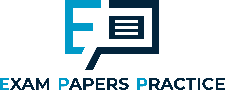 Penetration pricing
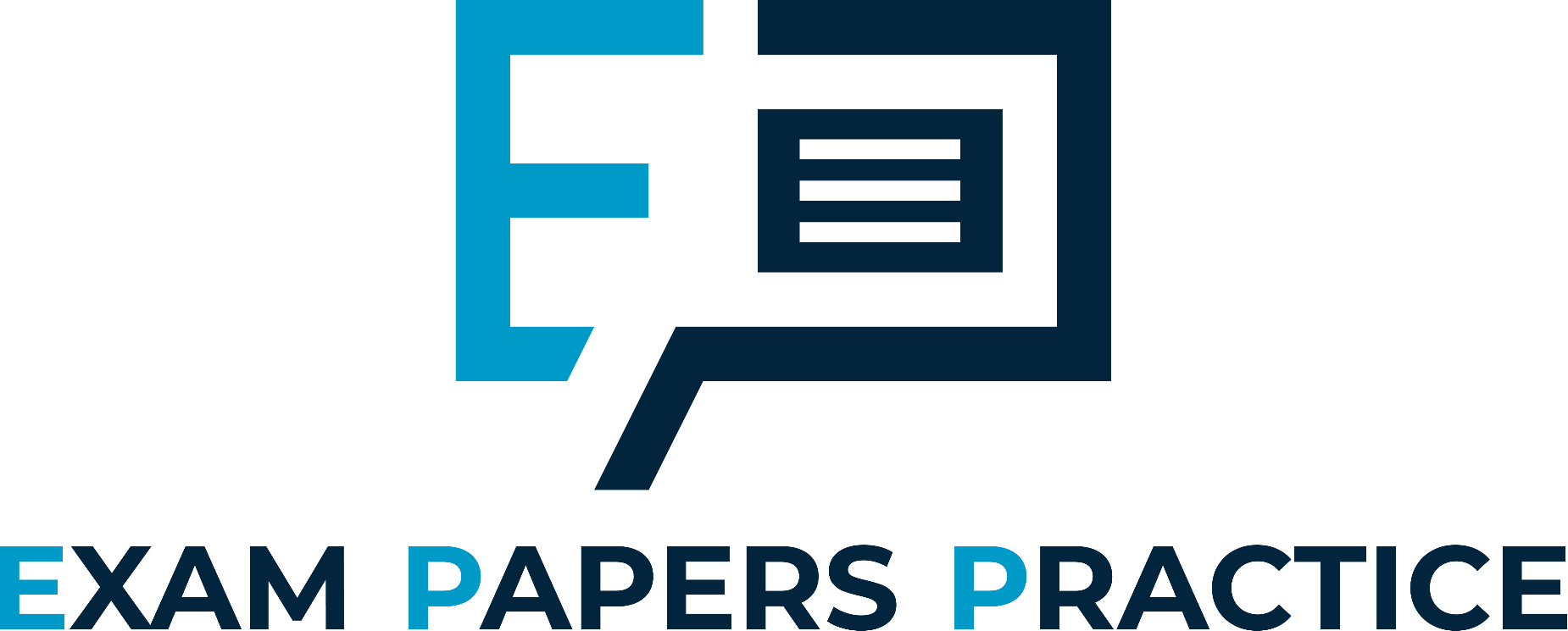 Price penetration involves setting a low initial price for a new product in order to get a foothold in the market and gain market share
May be a suitable pricing strategy for a product in a mass market 
A firm will release a new product at a low price with the aim of enticing people to buy
The aim is to gain an early customer base
Once the product has been launched and built up a customer base the firm may raise the price
Likely to be used with a price elastic product
For more help, please visit www.exampaperspractice.co.uk
© 2025 Exams Papers Practice. All Rights Reserved
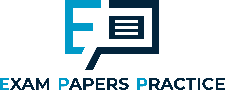 Predatory pricing
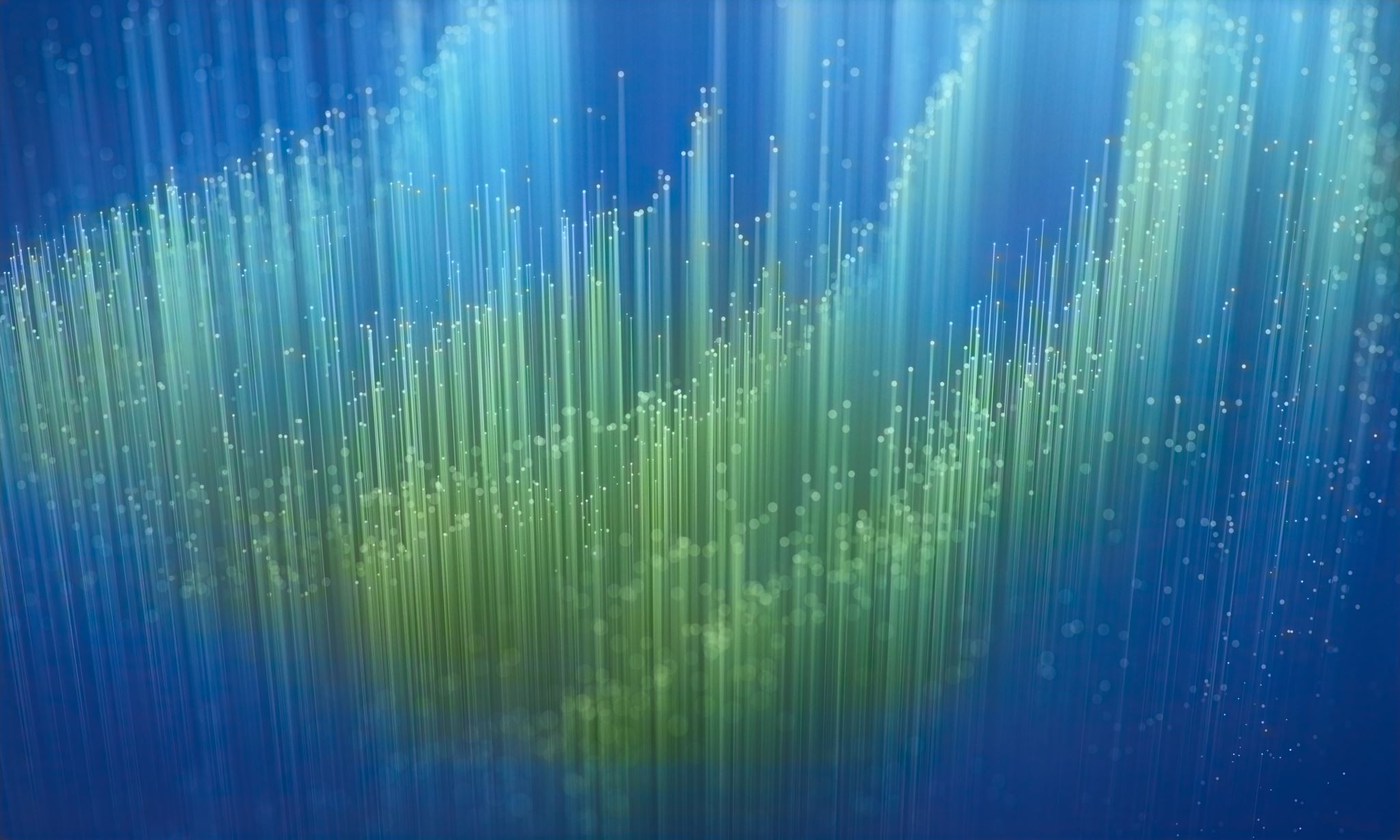 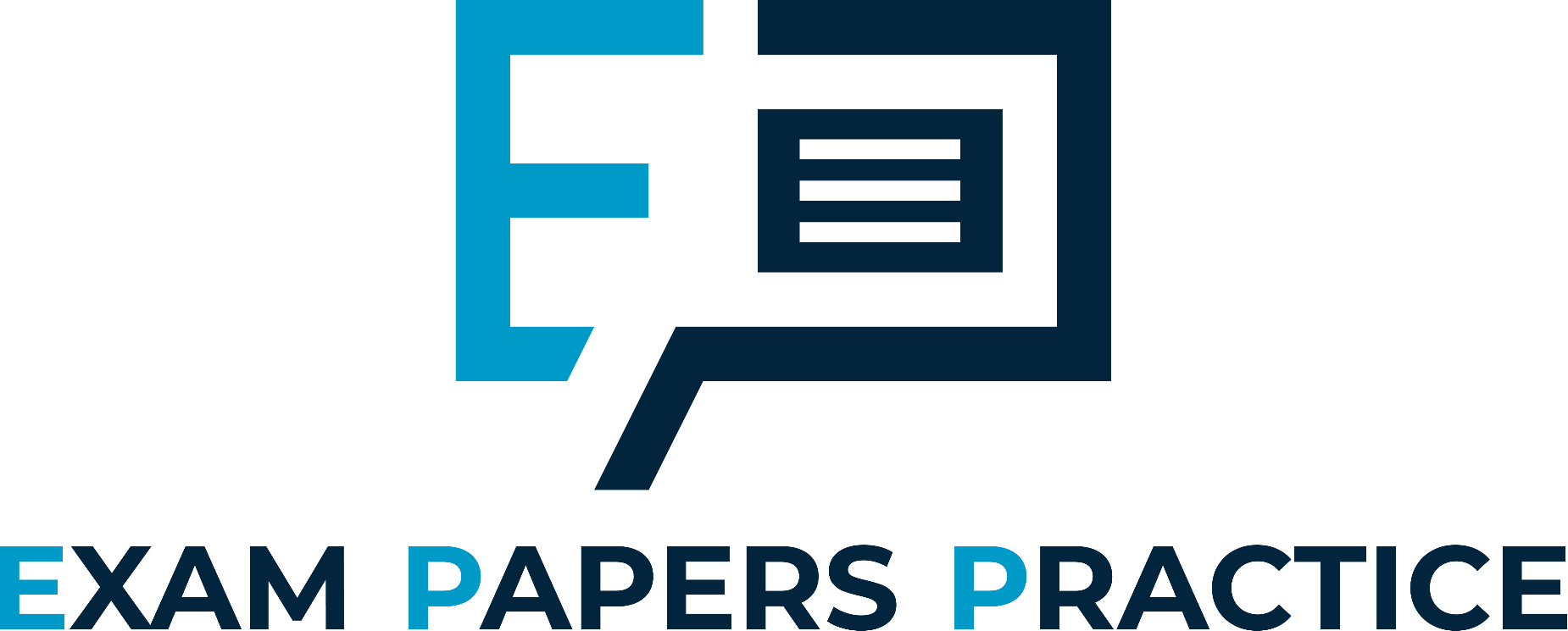 For more help, please visit www.exampaperspractice.co.uk
© 2025 Exams Papers Practice. All Rights Reserved
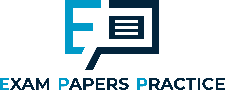 Competitive pricing
Prices are based on the prices charged by competitors, maybe the same or slightly lower, firms will try to compete on other aspects of the marketing mix.


Psychological pricing
Psychological pricing occurs when a firm sets a price for the product in order to entice the customer into making a purchase by making it sound cheaper than it actually is
A common example of psychological pricing is when a firm charges £9.99 rather than £10.00.
Pricing Strategies
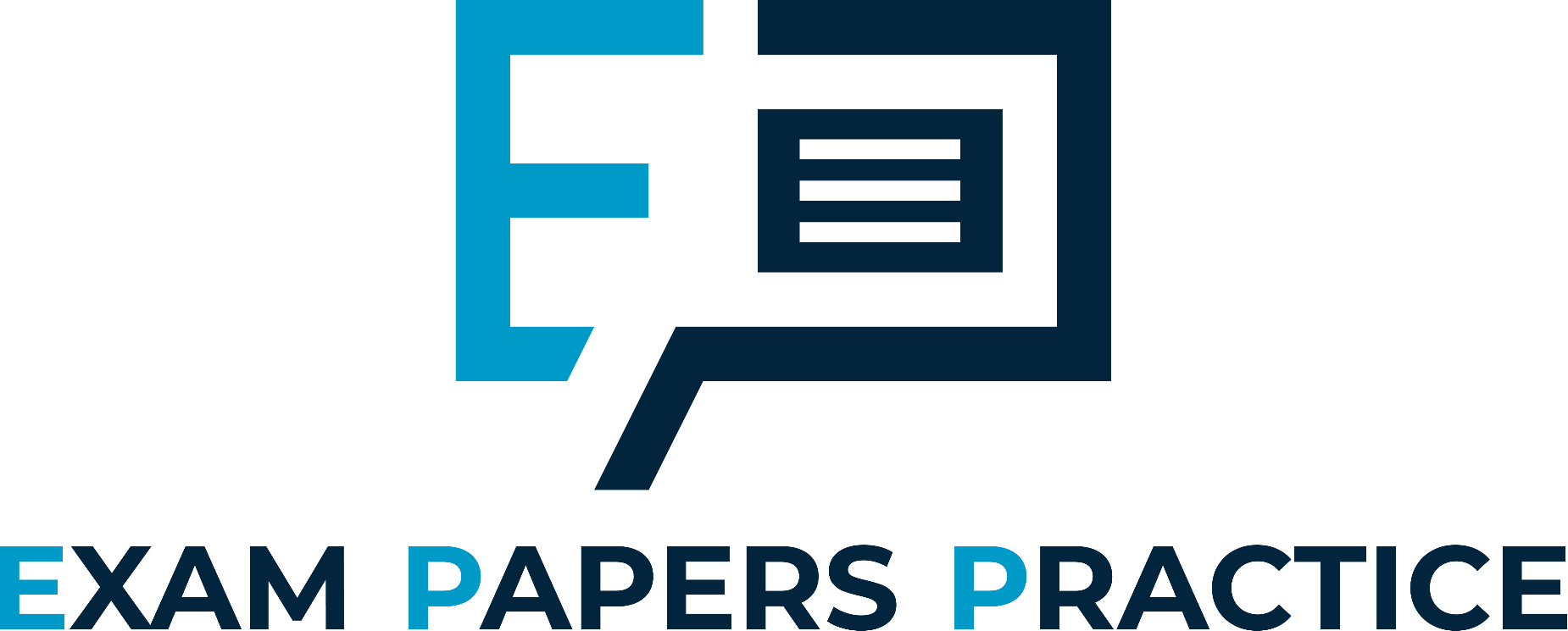 For more help, please visit www.exampaperspractice.co.uk
© 2025 Exams Papers Practice. All Rights Reserved
[Speaker Notes: Price Leaders: 
Firms that dominate a market with an existing product set the price and other firms in the market follow suit.

It is illegal for firms to get together to set prices in order to increase the total value of the market.

Smaller firms will sometimes look to the largest firm in the market to set the price and then follow this price lead.  If the smaller firm were to lower their price below that set by the price leader it might start a price war that it has no hope of winning.

Price Takers: 
Smaller firms in the market who set their prices based on the market price.  This might be the price set by the market leader or it might be in a very competitive market where firms sell similar products and customers find it hard to differentiate the product.

If the small firm were to lower price in order to increase market share all other firms would have to follow suit and the customer, rather than the firm, would benefit from lower prices.  

A price leader is likely to respond to a smaller firm cutting prices by cutting prices themselves.  The small firm would be unlikely to do this because it would retain the same market share but at a lower selling price.]
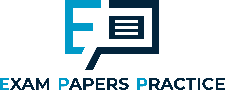 In pairs, create a 3-4 presentation on your assigned pricing strategy.  

The framework your presentations should follow is the following: 
Definition 
Pros and cons of this pricing strategy 
Industry examples when this pricing strategy have been both successful and unsuccessful with explanations as to why it was like this.
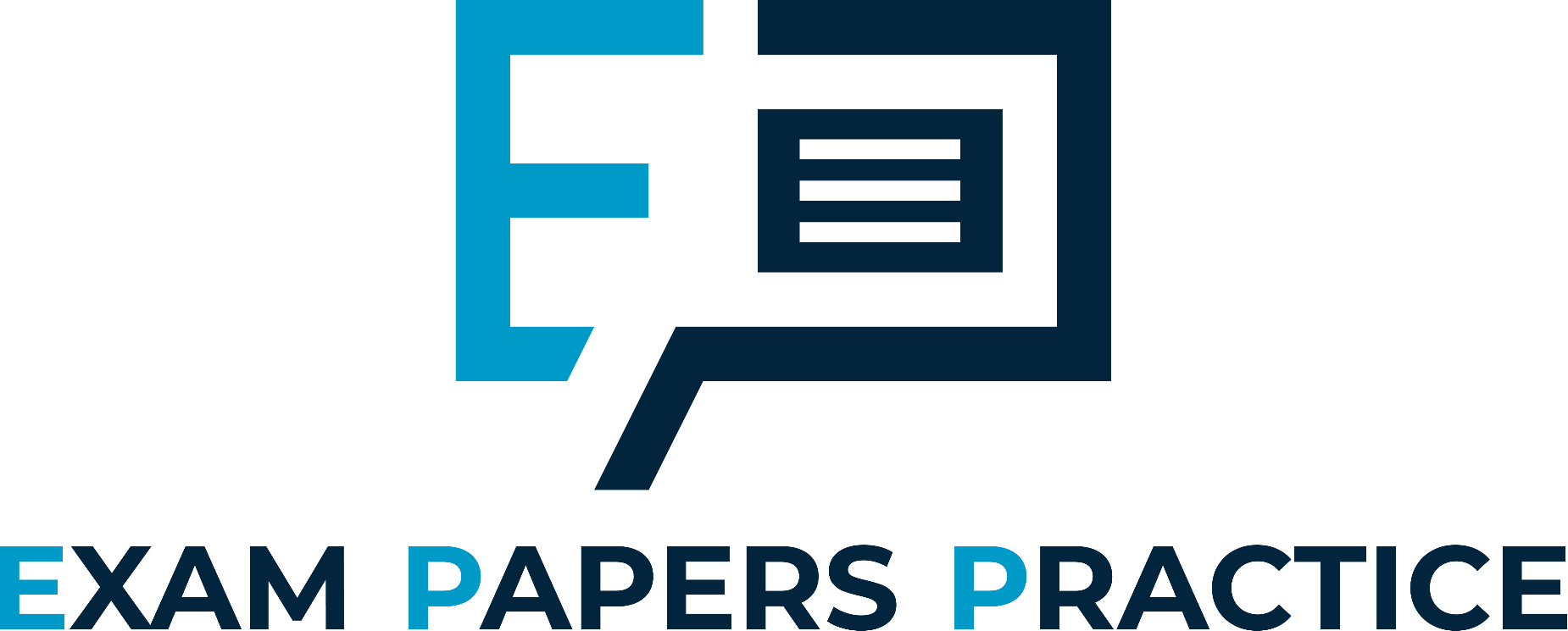 Task
For more help, please visit www.exampaperspractice.co.uk
© 2025 Exams Papers Practice. All Rights Reserved
[Speaker Notes: Grouping based on SEN, abilities etc. 

Whilst students are presenting, the other students in the class will have the worksheet table where they will be able to add their newly acquired knowledge to the table.]
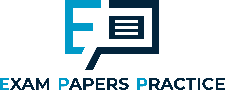 Can you…
Summarise a pricing strategy separate to the pricing strategy you focused your presentation on. Things to include: 
- definition 
- pros and cons (2 of each).

What are the factors that impact a business’ decision making to choose the best pricing strategy?

Challenge: What are the steps to becoming a price leader?
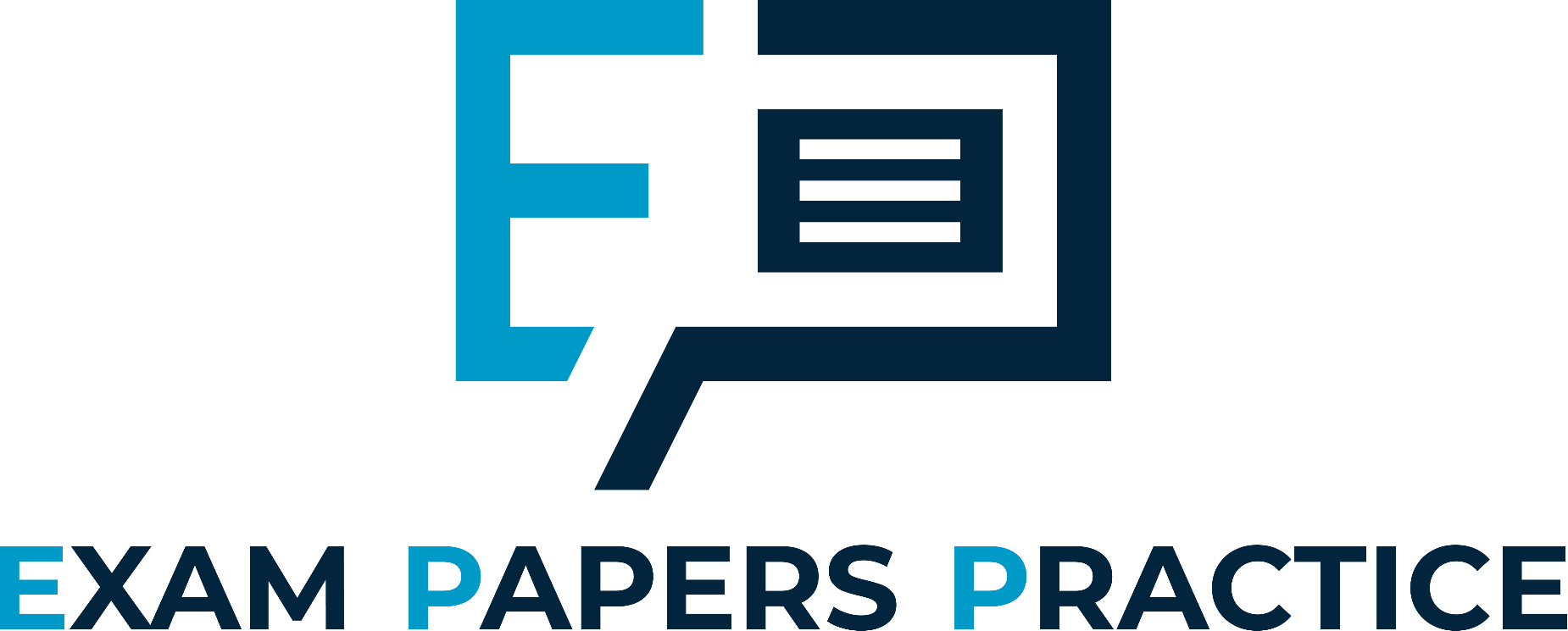 For more help, please visit www.exampaperspractice.co.uk
© 2025 Exams Papers Practice. All Rights Reserved
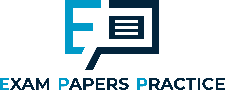 Are you able to identify and explain the different pricing strategies?

Can you analyse the different factors impacting a pricing strategy?

Can you evaluate the pros and cons of pricing strategies?
Lesson Objectives check-in
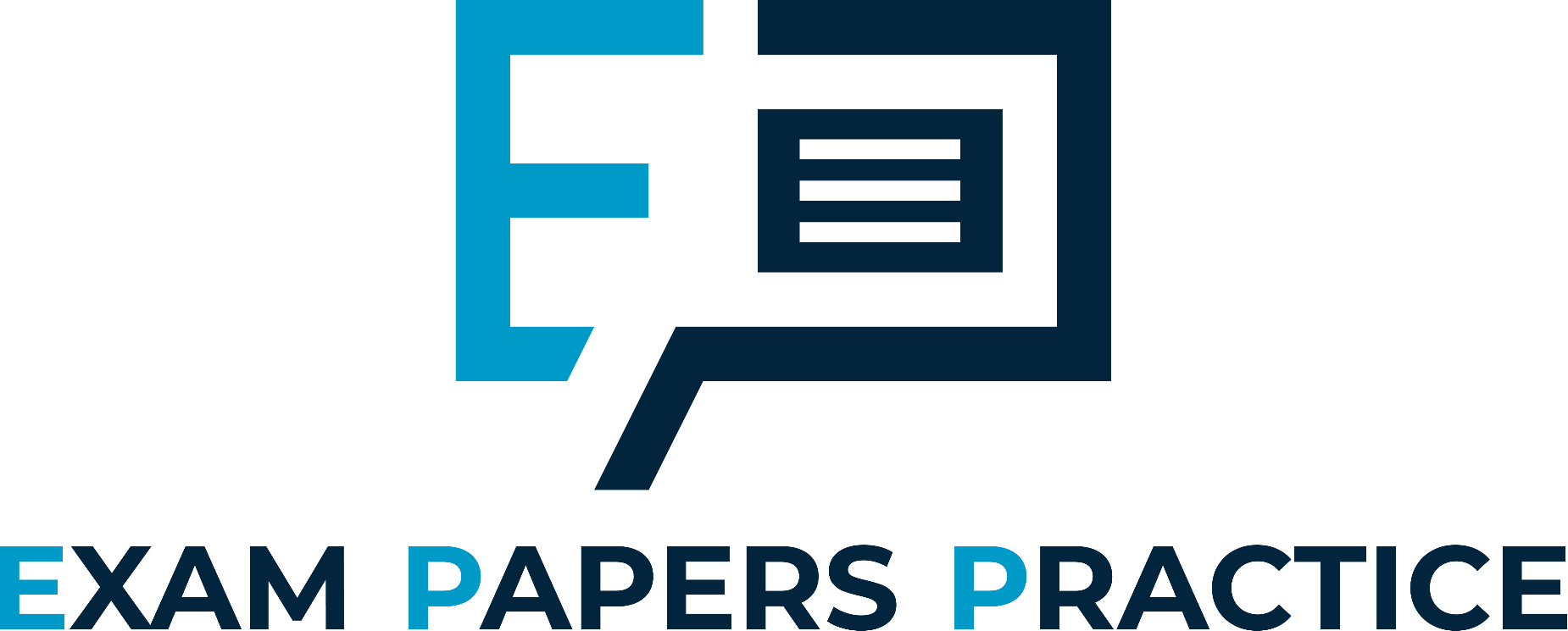 For more help, please visit www.exampaperspractice.co.uk
© 2025 Exams Papers Practice. All Rights Reserved
[Speaker Notes: Bloom’s Taxonomy]